Природа и друштво 3
ГОДИНА и мјесециу години
РИЈЕШИ ЗАГОНЕТКУ И ОТКРИЋЕШ ТЕМУ ДАНАШЊЕГ ЧАСА
ЈЕДНО ДРВО, НА ЊЕМУ 12 ГРАНА, НА СВАКОЈ ГРАНИ 4 ГНИЈЕЗДА,У СВАКОМ ГНИЈЕЗДУ ПО 7 ЈАЈА. 
Шта је то?
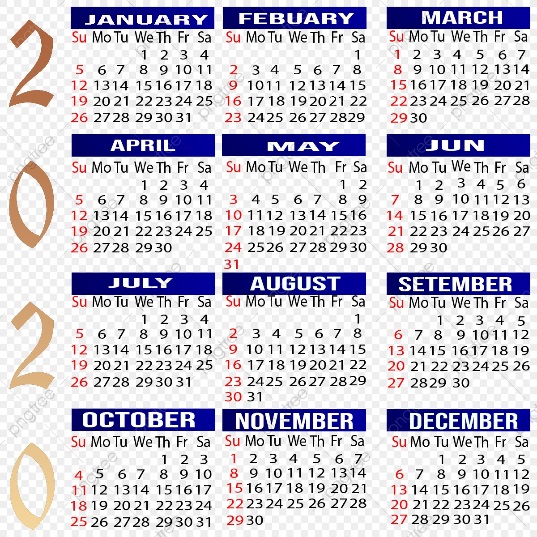 година
Четири годишња доба кроз мјесеце
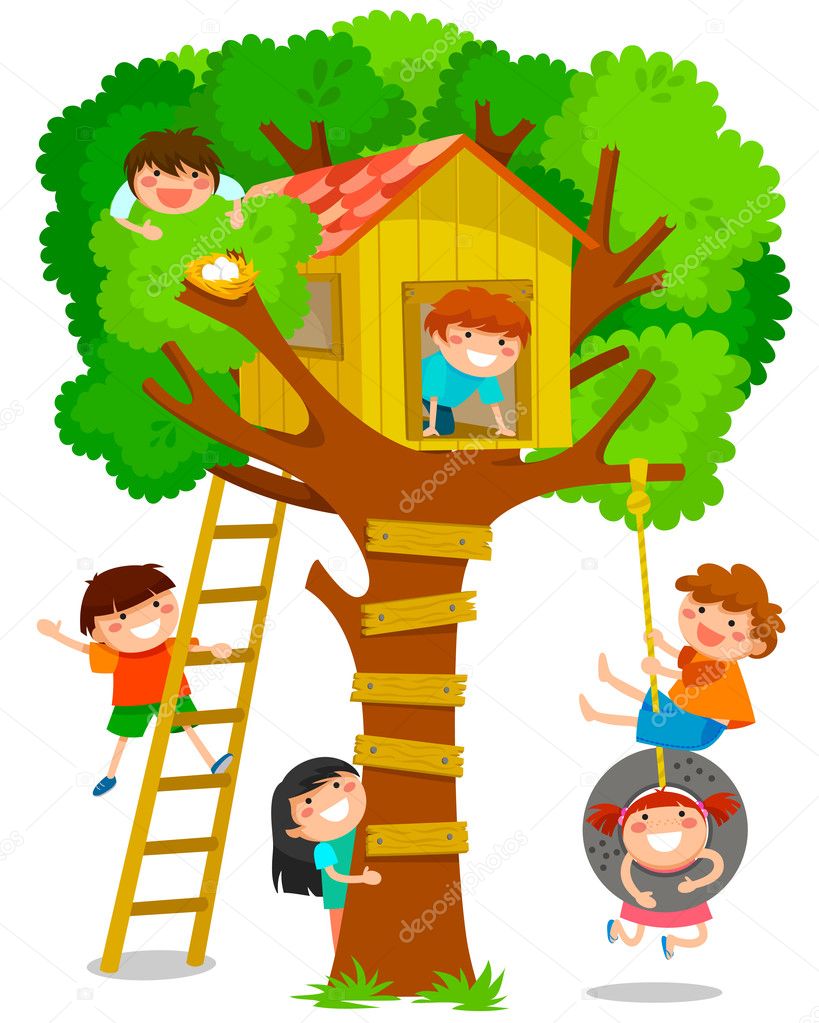 Прољеће
Прољеће почиње 21. марта.
Тог дана обданица и ноћ трају једнако. 
Tо се зове прољећна равнодневница.
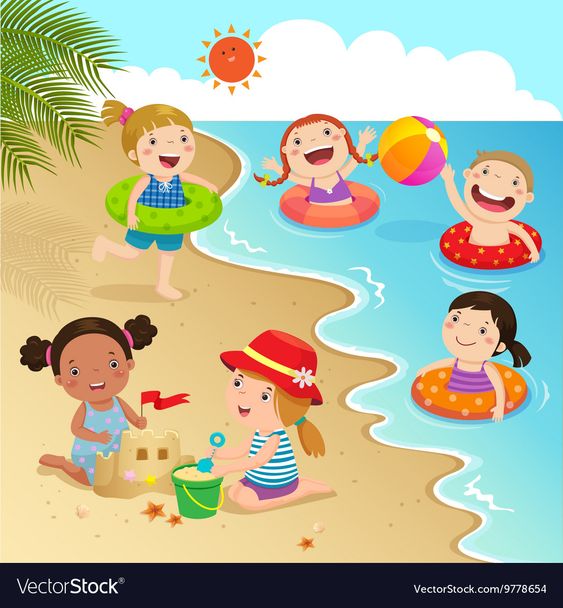 љето
Љето почиње 22. јуна. 
Првог дана љета дан је најдужи, 
   а ноћ најкраћа. 
Тај дан зове се дугодневница.
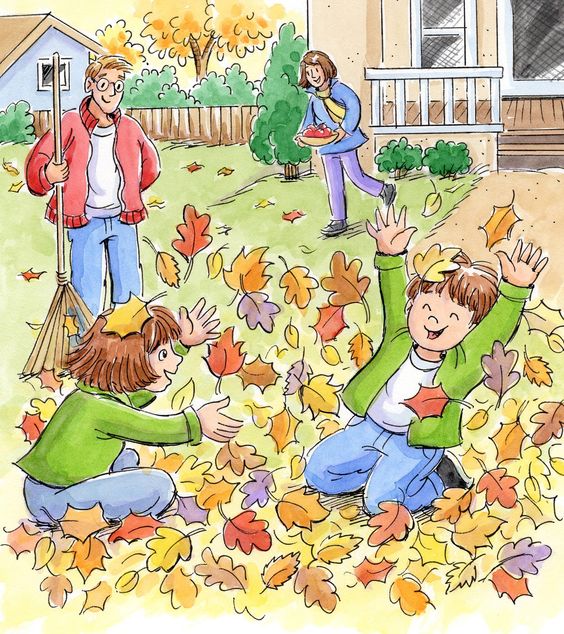 Јесен
Јесен почиње 23. септембра. 
Тог дана ноћ и дан трају једнако.
То се зове јесења равнодневница.
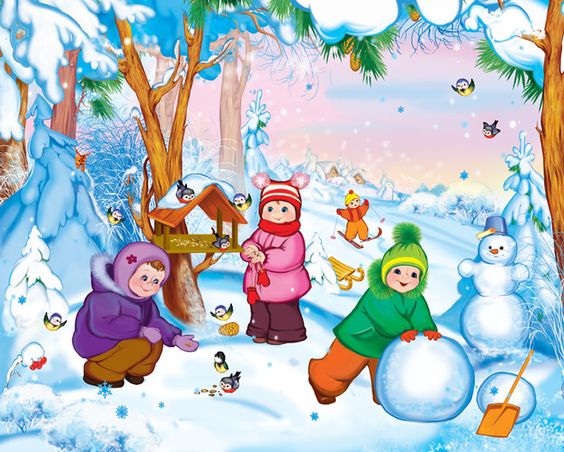 Зима
Зима почиње 22. децембра.
 Првог дана зиме дан је најкраћи,
    а ноћ најдужа у години.
 Као што видимо на овој слици
     зими се облачимо топлије.
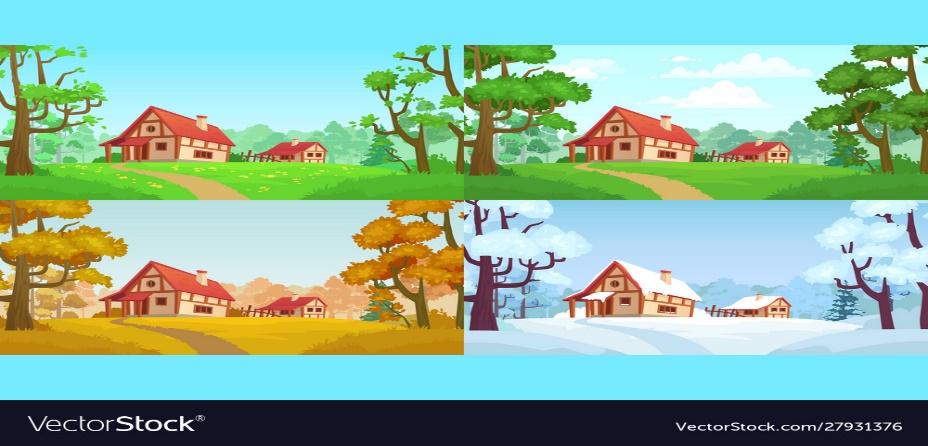 кАЛЕНДАР
кАЛЕНДАР
У календару су приказани: једна година, њени мјесеци и седмице.
Тачно је назначено колико сваки мјесец има дана. 
ГОДИНА ИМА 12 МЈЕСЕЦИ- 365 ДАНА. 
То је проста година, јер мјесец фебруар траје свега 28 дана. 
Свака четврта година има један дан више и зовемо је преступна година.
Тада фербруар има 29 дана. Остали мјесеци у години имају 30 или 31 дан. 
Свака седмица има увијек исти број дана- седам дана.
Колико који мјесец има дана може се одредити и уз помоћ шаке:
август
јул
јун
септембар
мај
октобар
април
новембар
март
Бројимо дане:
                          
- Јануар има 31 дан                - Јули 31 дан
- Фебруар 28 или 29 дана      - Август 31 дан
- Март 31   дан                        - Септембар 30 дана
- Април 30  дана                     - Октобар 31 дан
- Мај 31    дан                          - Новембар 30 дана
- Јун 30     дана                        - Децембар 31 дан
фебруар
децембар
јануар
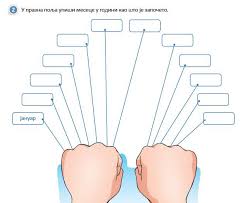 Разлика између школске и календарске године
Календар је попис свих мјесеци,седмица и дана у току једне године.
Свака година има свој календар.
1година
12 мјесеци
365 или
366
дана
1. дан у години
1. јануар
Посљедњи дан у години
31. децембар
Школска година  почиње 1. септембра, а завршава се 31. августа.
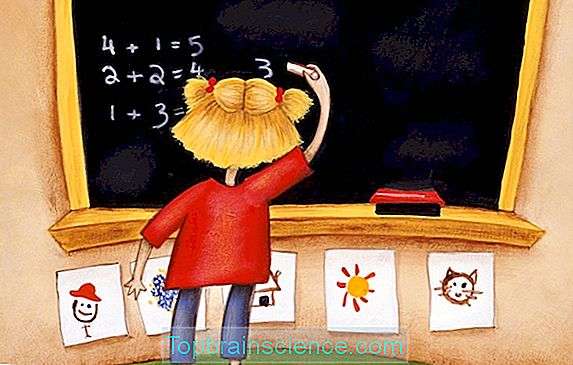 То је календарска година.
Сада је вријеме да провјеримо шта смо научили!
Колико година има мјесеци?
12
ЈУЛИ
Први мјесец у години је
четврти је
ЈАНУАР,
АПРИЛ,
ДЕЦЕМБАР.
, а посљедњи мјесец у години је
седми је
Који мјесеци имају 31 дан?
ЈУЛИ,
МАРТ,
ЈАНУАР,
АВГУСТ,
ОКТОБАР
МАЈ,
и ДЕЦЕМБАР.
Који мјесеци имају 30 дана?
ЈУНИ,
АПРИЛ,
СЕПТЕМБАР
и НОВЕМБАР.
Једини мјесец са 28 или 29 дана је
ФЕБРУАР.
Задатак за самосталан рад
Нацртајте у ваше свеске календар за мјесец новембар.
 Украсите га у складу с годишњим добом коме припада.